Урок русского языка во 2 классе
Тема урока: Упражнение в правильном написании предлогов
Около ,речка ,забавный, в, полить, мороз, за, из, яма, ослик, от, для.
Задача урока:
-Правильно писать предлоги  с другими словами 

-Правильно употреблять их в речи.
ВЕТЕР , ТЕТРАДЬ, СОРОКА, 

СОБАКА, ПЕТУХ,


МОРОЗ,  ПЕНАЛ,  МАШИНА.
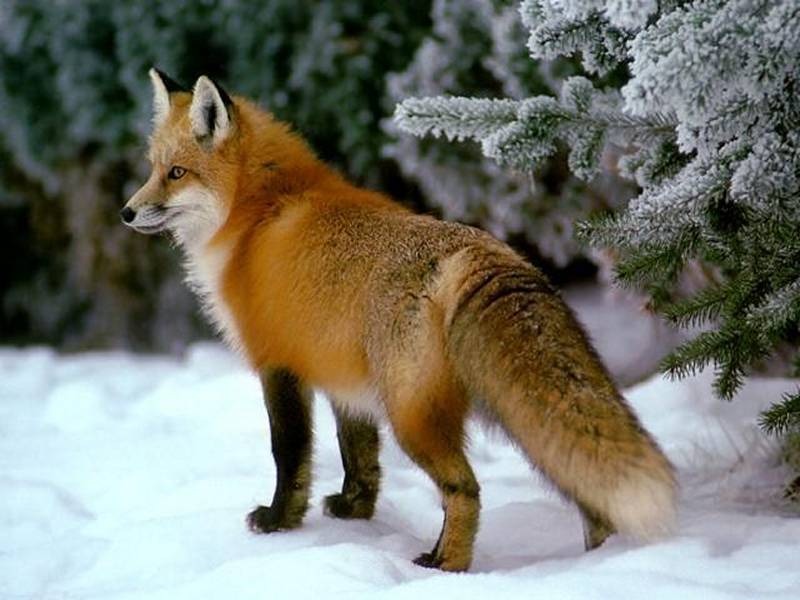 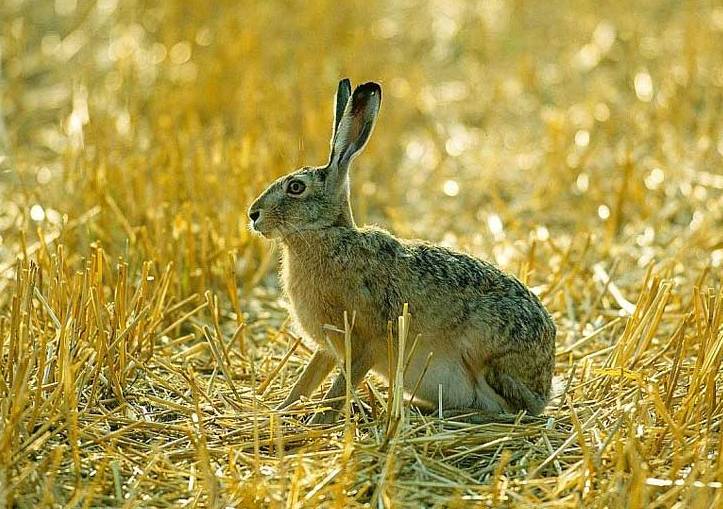 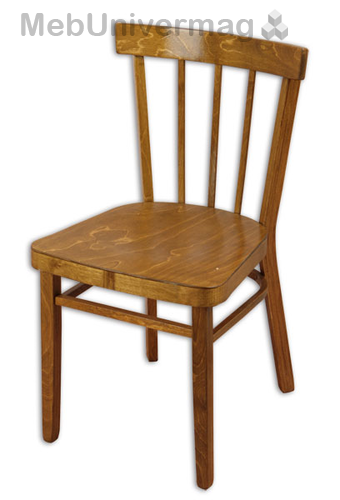 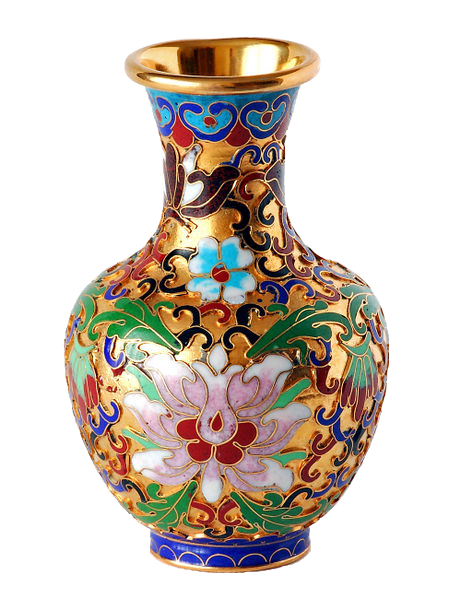 Вышел из  дома
 Сошёл с    крыльца
Пошёл  по  дорожке
Зашёл   во  двор
Подошёл  к  воротам 
Дошёл   до  киоска
Вошёл   в   трамвай
Отошёл  к  газетному киоску
Лесные малыши
Лето-время лесных малышей. Из гнёзд вылетают птицы. У  зверей растёт смена. Медвежата послушно следуют за матерью. Лисята играют около норы. Бельчонок  совершает с сосны первый прыжок. Поздно ночью выходят на охоту ежата.
Спасибо за урок.
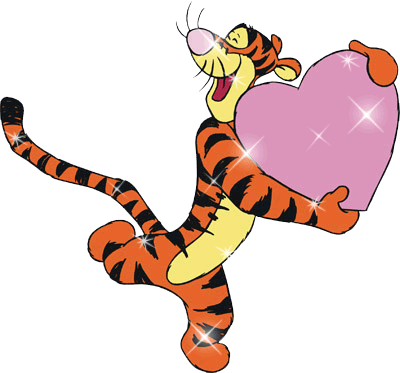